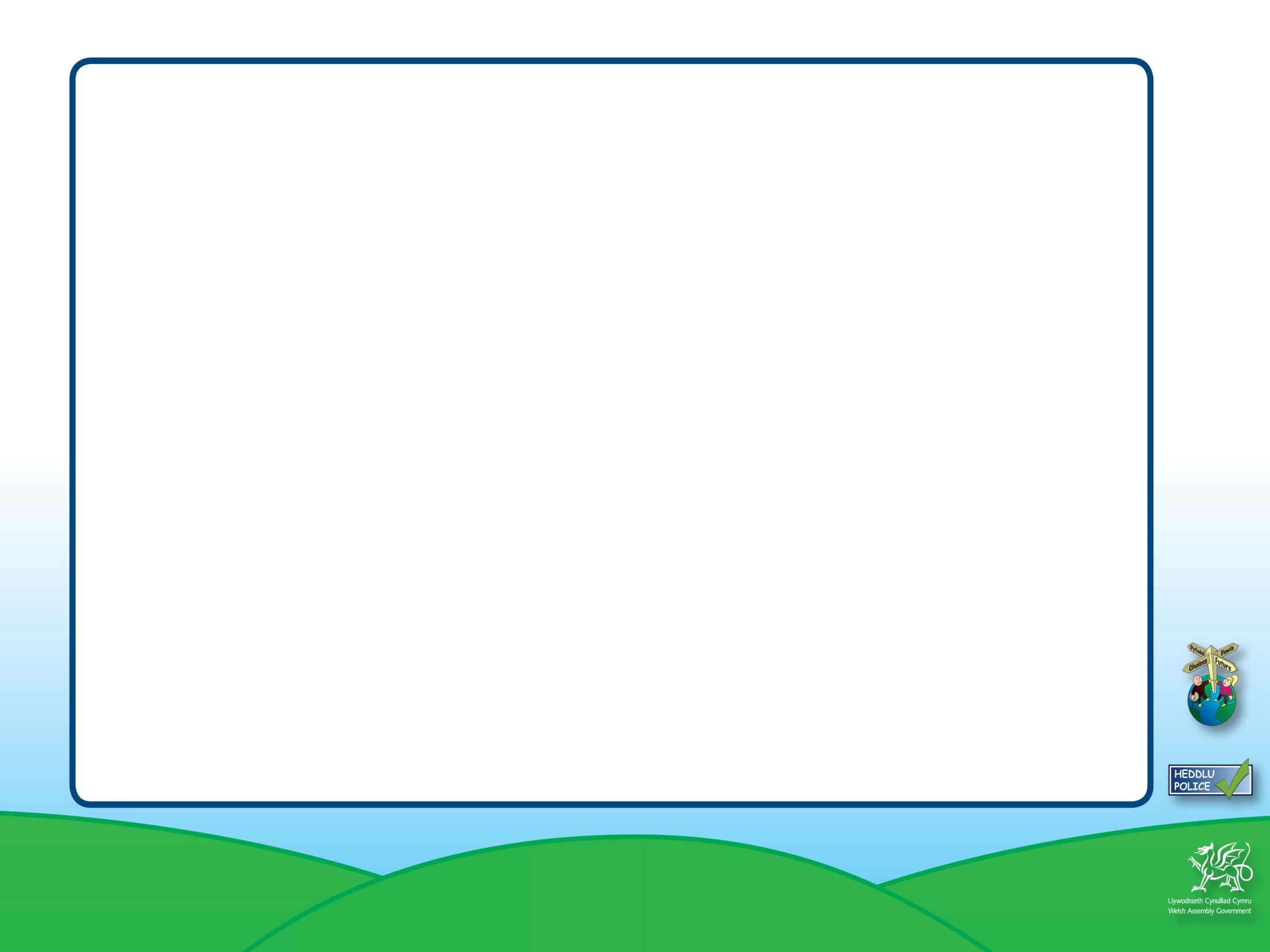 yw pan fydd rhywun yn eich niweidio, yn eich bygwth neu’n eich dychryn yn rheolaidd drwy anfon negeseuon neu ddelweddau ar y Rhyngrwyd, ar ffonau symudol neu drwy fath arall o gyfathrebu digidol
Bwlio Seiber
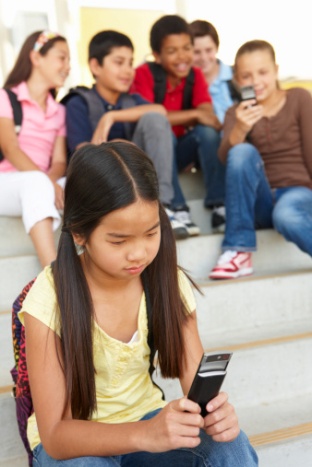 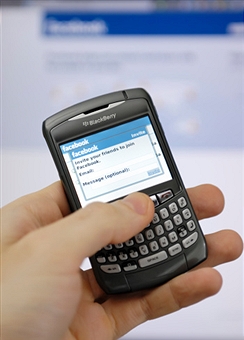 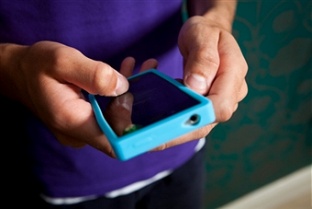 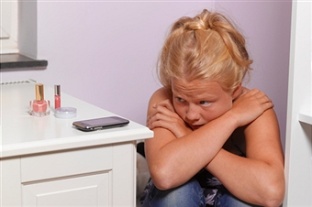 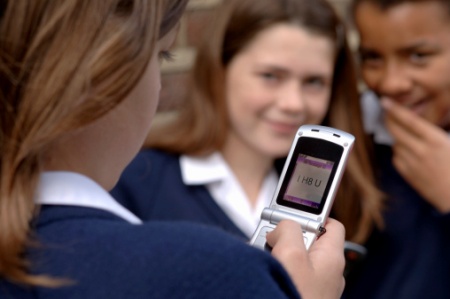 Resource 3a.
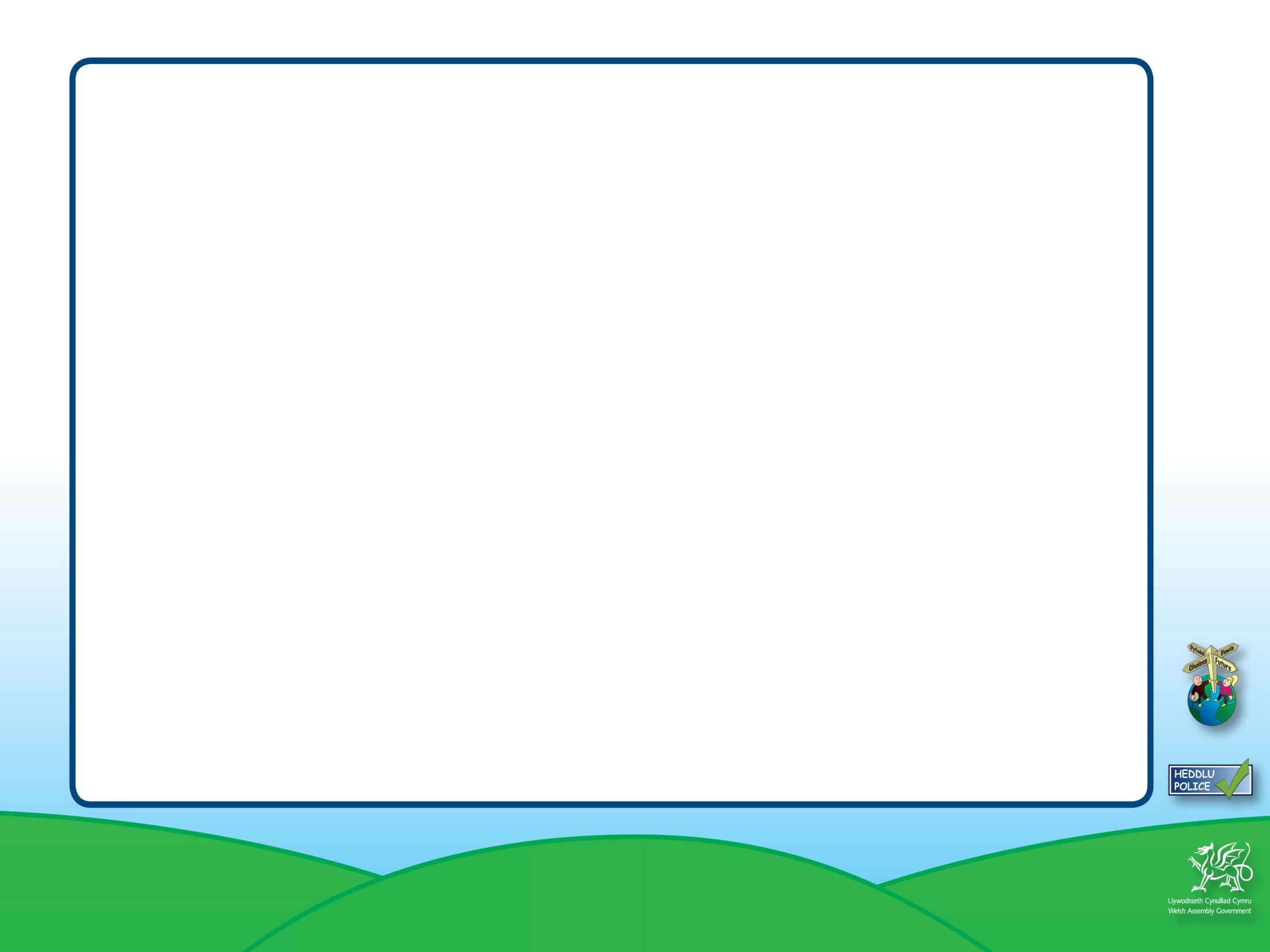 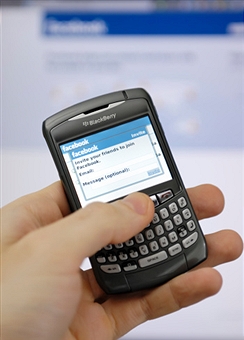 Cadw pethau dan reolaeth
Beth ddylech chi ei wneud os cewch chi decst cas?
Beth yw spam?
Pam na ddylech chi byth anfon llun at neb nad ydych chi’n ei adnabod yn y byd go iawn?
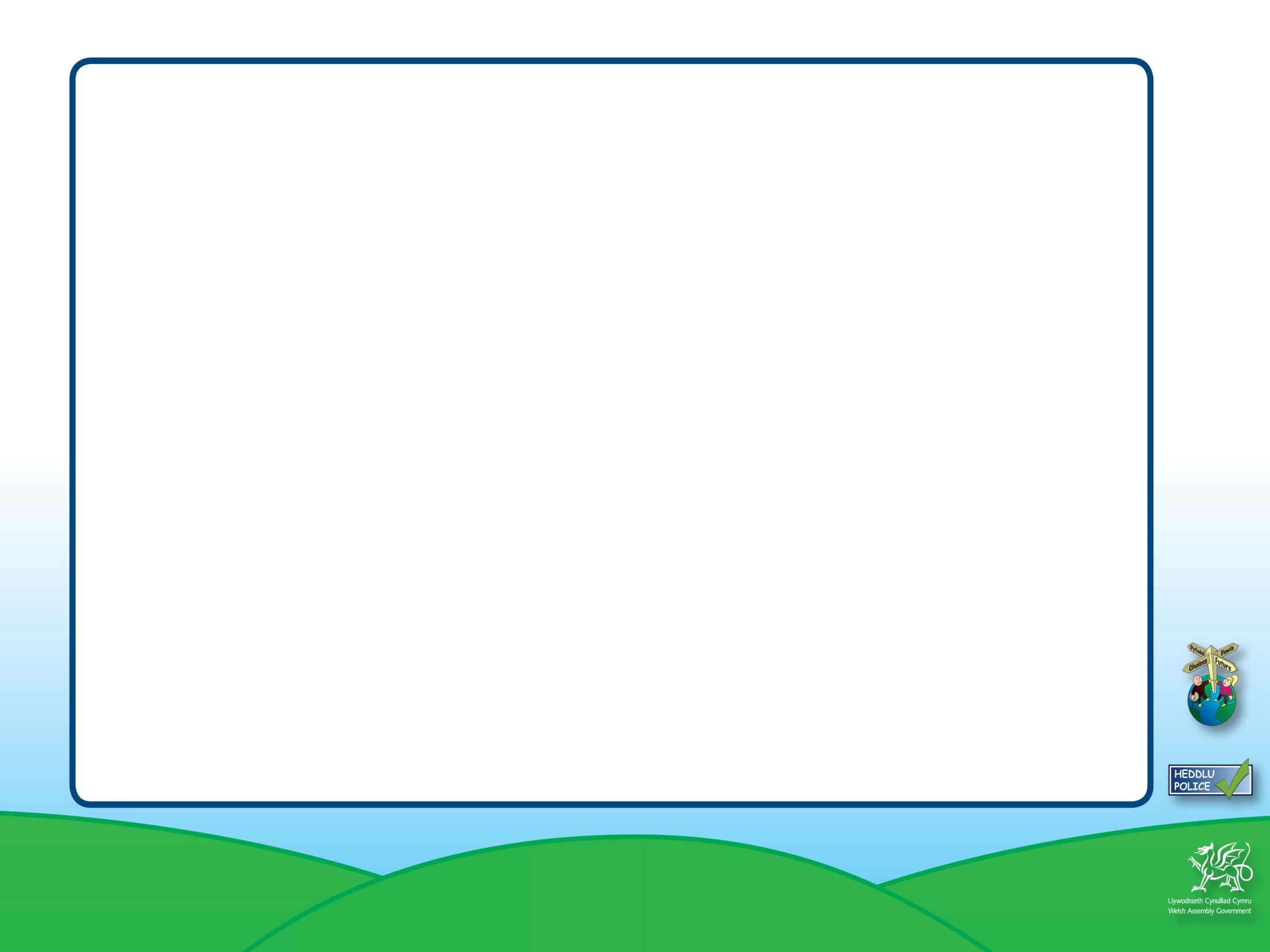 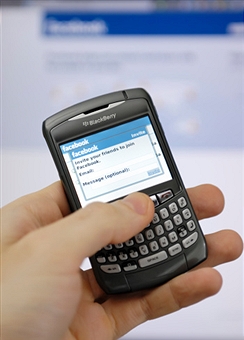 Cadw pethau dan reolaeth
Pam na ddylech chi byth roi eich rhif ffôn i neb nad ydych chi’n ei adnabod yn y byd go iawn?
Pam na ddylech chi byth gyfarfod mewn bywyd go iawn â rhywun rydych chi wedi’i gyfarfod ar y rhyngrwyd?
Os cewch chi alwad ar ffôn symudol sy’n achosi gofid i chi, wrth bwy ddylech chi ddweud?
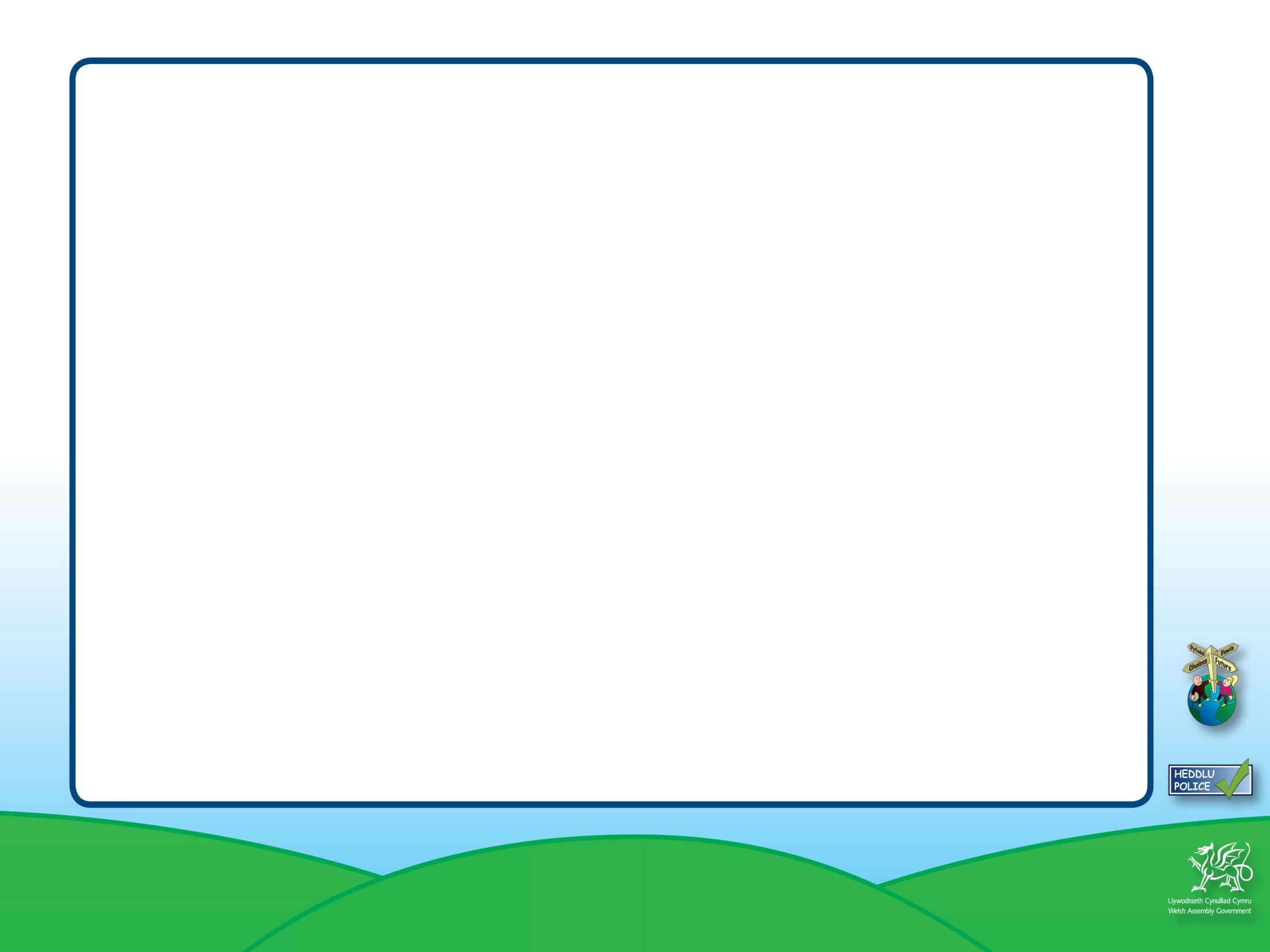 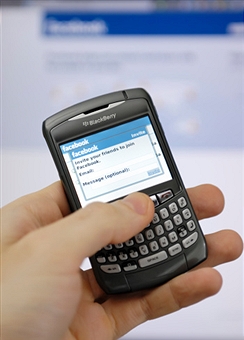 Cyngor - bod yn ddiogel
wrth ddefnyddio ffôn symudol
Gall cyfarfod â rhywun rydych chi ond wedi cysylltu â nhw ar lein fod yn beryglus

Parchwch breifatrwydd eich ffrindiau

Peidiwch â rhoi rhif eich ffôn symudol i neb ar wahân i’r bobl rydych chi eisoes yn eu adnabod ac yn ymddiried ynddyn nhw

Dysgwch sut mae blocio defnyddwyr eraill
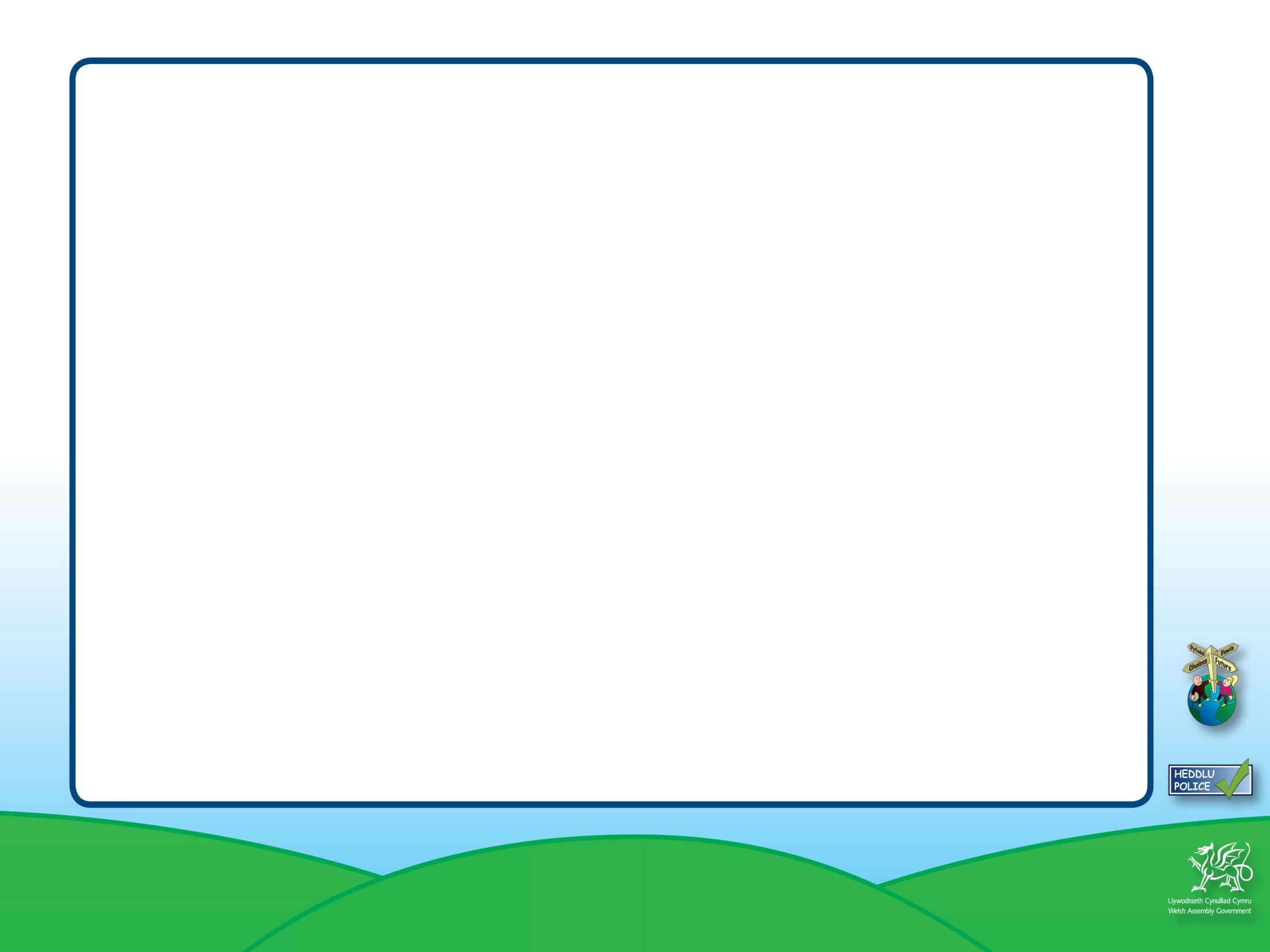 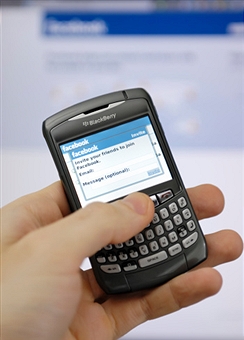 Cyngor - bod yn ddiogel
wrth ddefnyddio ffôn symudol
Gofynnwch am ganiatâd eich ffrindiau cyn tynnu eu lluniau 

Gofalwch am eich gilydd a meddyliwch yn ofalus am y pethau y byddwch chi’n eu hanfon at bobl eraill

Peidiwch byth ag ateb negeseuon gan bobl nad ydych chi’n eu adnabod
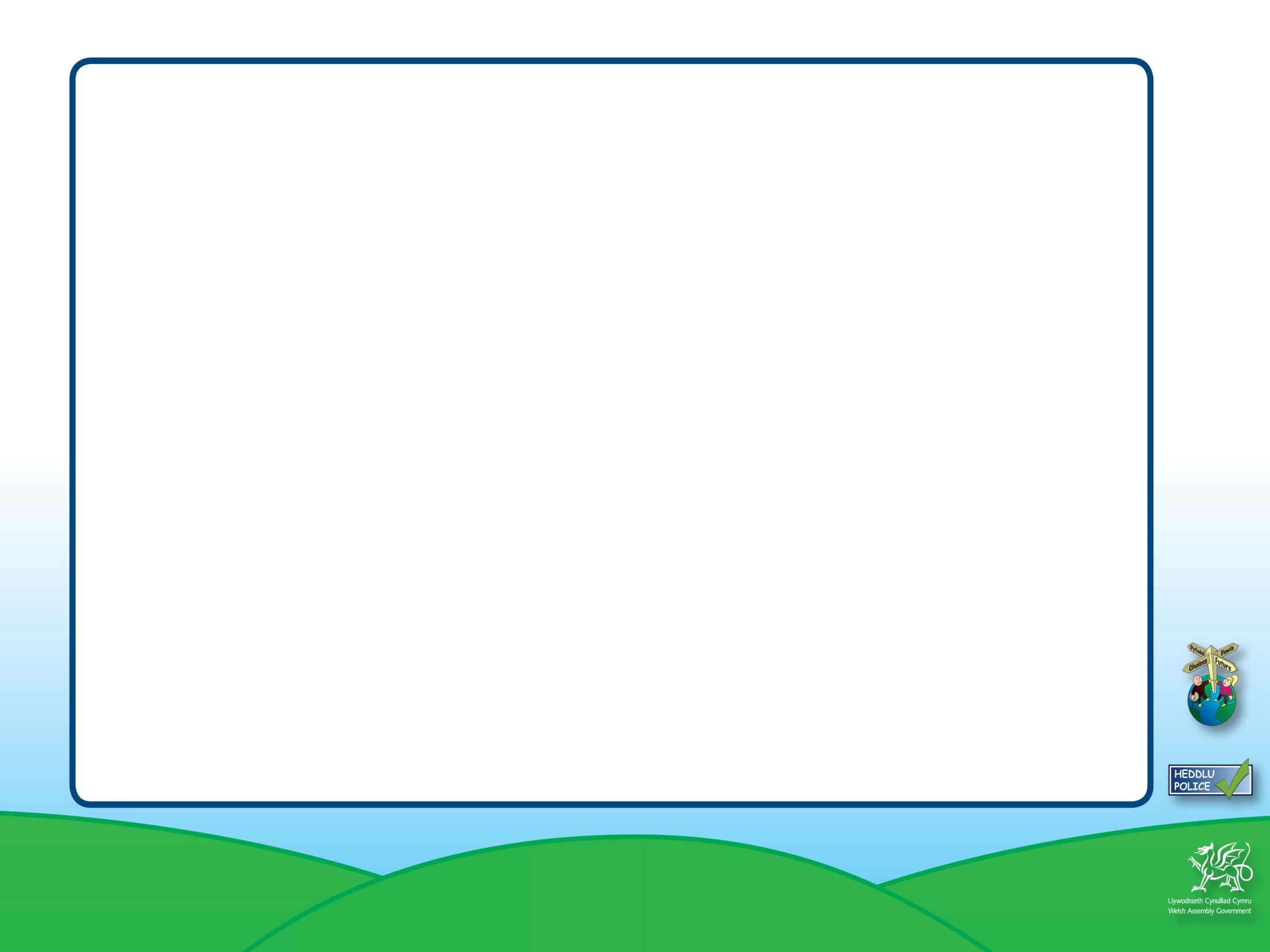 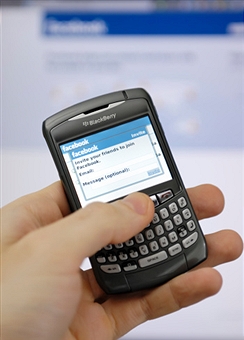 Cyngor - bod yn ddiogel
wrth ddefnyddio ffôn symudol
O2 		08705214000
Vodaphone	0870 0700191
Orange		07973 100450
T-Mobile		0845 4125000